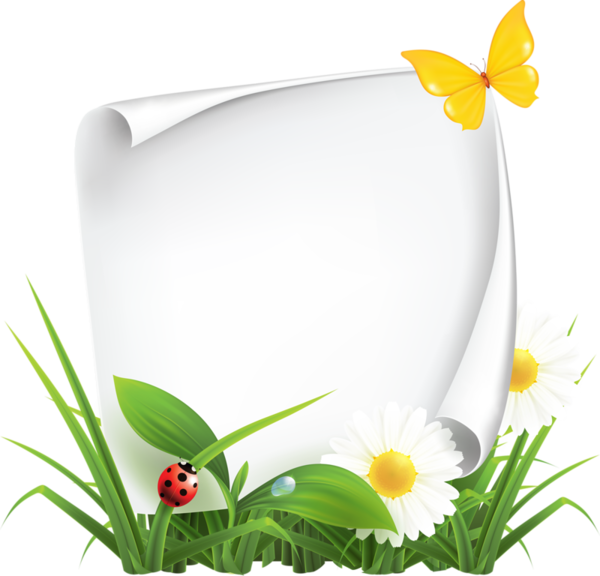 Государственное учреждение дошкольного образования 
«Узденский Центр Развития Ребенка «Вясёлка»





Мастер-класс 
для педагогов 
дошкольного образования 
«Использование средств 
ТРИЗ-технологии 
с воспитанниками старшего 
дошкольного возраста 
на экологической тропинке»



                   Беть Екатерина Васильевна,
 воспитатель дошкольного образования
Первой квалификационной категории

Узда, 2019
ТРИЗ-технология
Достоинства использования элементов ТРИЗ-технологии:
является универсальным инструментарием, применимым во время занятий, игровой деятельности, режимных моментов;
позволяет раскрыть индивидуальность каждого ребёнка;
стимулирует взаимообмен оригинальными идеями;
помогает почувствовать вкус успеха в достижении поставленных целей;
стимулирует творчески активное самостоятельное мышление;
развивает детскую фантазию, которая находит воплощение в игровой, практической, художественной деятельности;
помогает сформировать личность, способную предложить нестандартное решение, найти выход из затруднительной ситуации, помочь другим взглянуть на проблему под иным углом зрения.
Схема Экологической тропинки
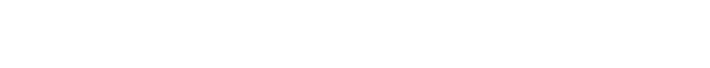 Метод противоречий
Метод синектики
Системный оператор
Метод эмпатии
Метод наглядного моделирования
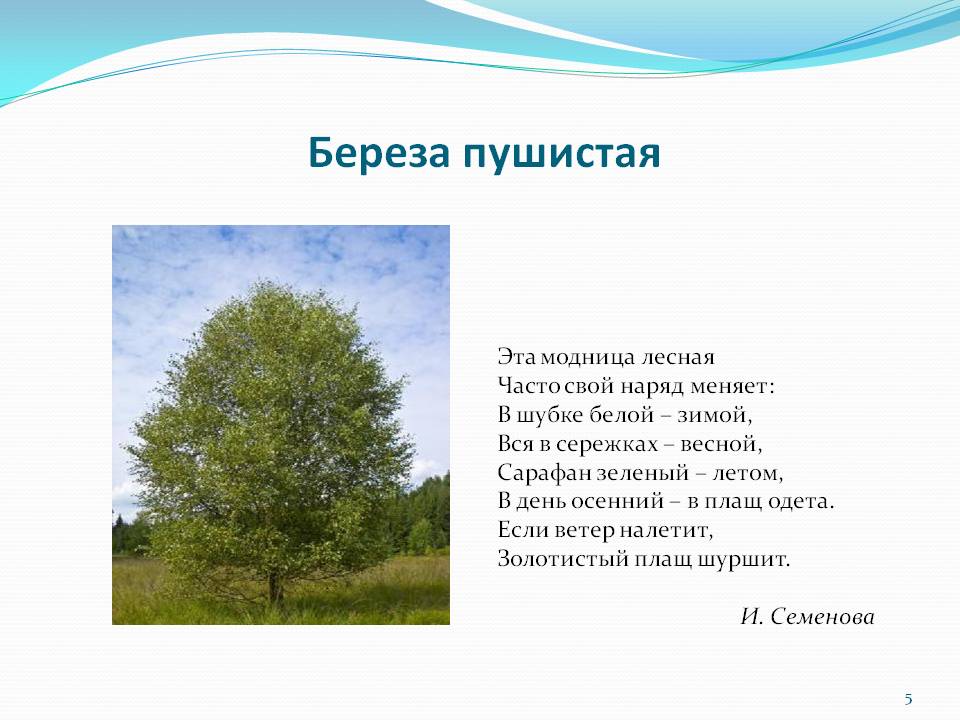 Метод синквейна
Всем творческих успехов!